Our themes this term are.. 
North America 
& Pop Art
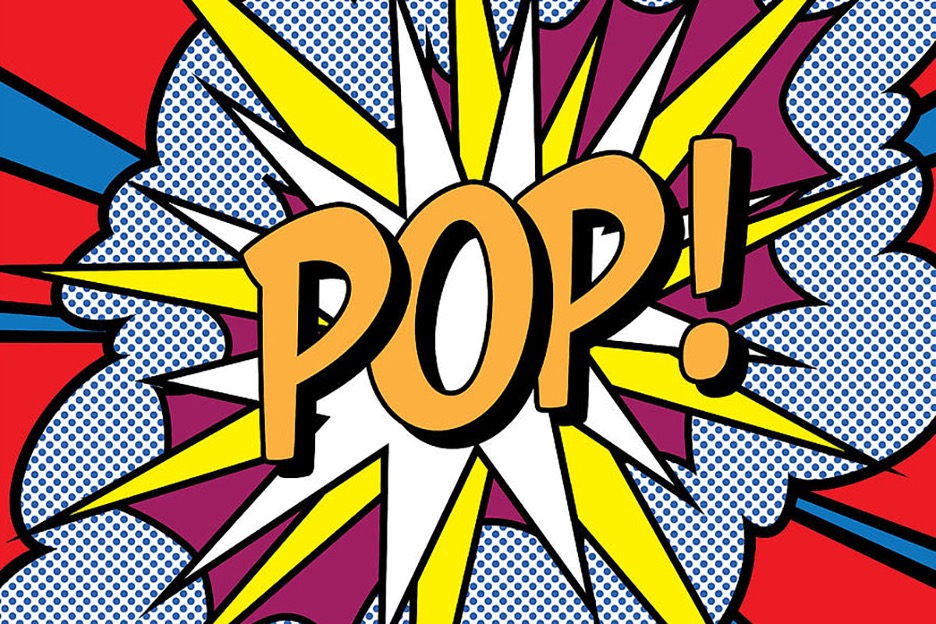